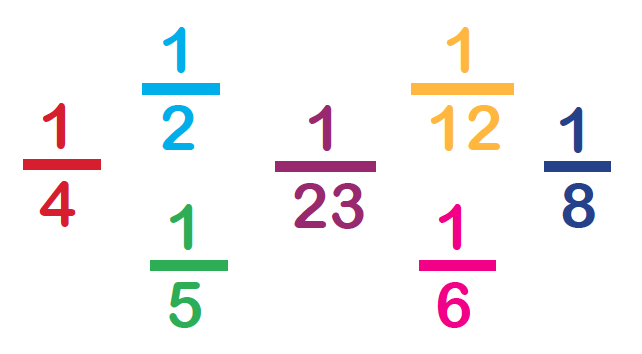 Razlomci i školski nastavni dan
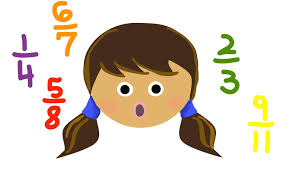 1 nastavni dan=8:30-13:45=315 min=315= 7 dana                                                              1440   32                            8:30                                                                     13:45
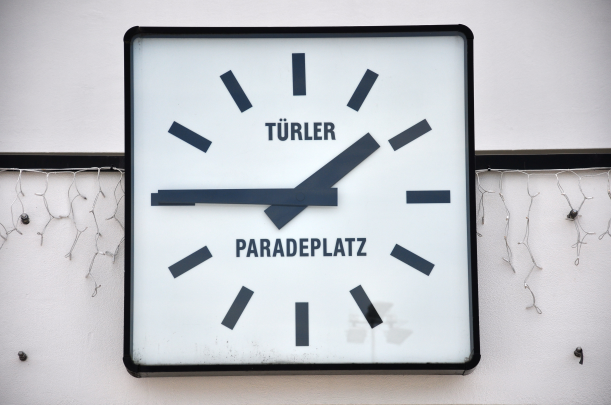 1 školski sat=45 min=3 h
                                   4
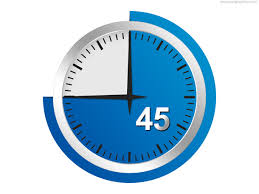 kratka provjera=10min=10 =2  školskog sata
                                          45   9
                                            ili

                                        10=1  sata
                                         60  6
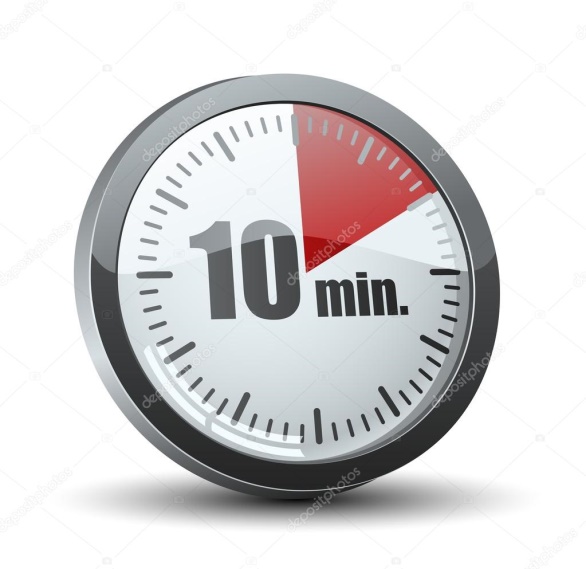 mali odmor=5 min=5=1 školskog sata
                                 45   9
                                                  ili
                                 5=1 sata 
                                  60 12
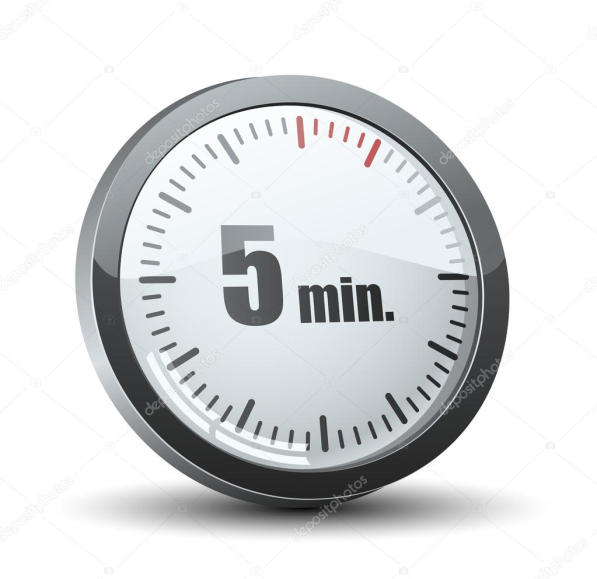 veliki odmor=15 min=3 školskog sata
                                     4
                                ili
                                    4 sata   
                                     5
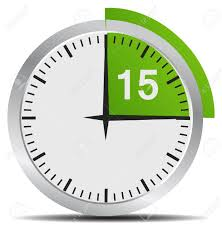 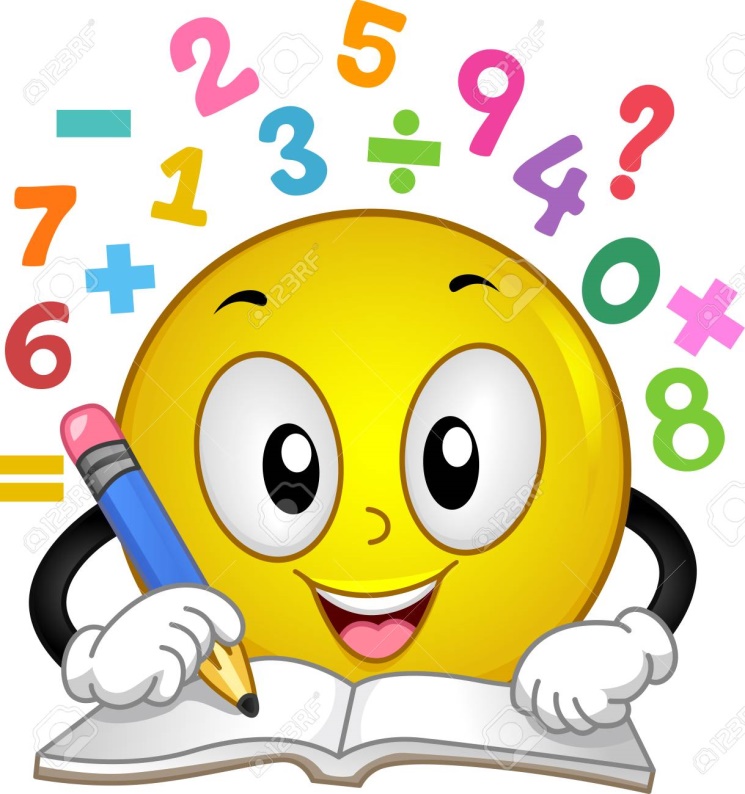 Autor: Borna Jambrek